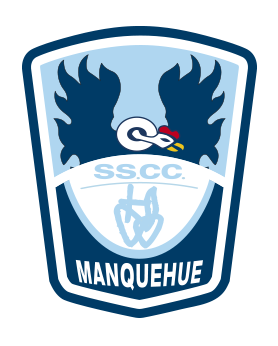 ¡Bienvenidos 2º básicos!
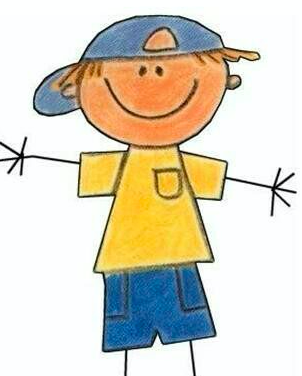 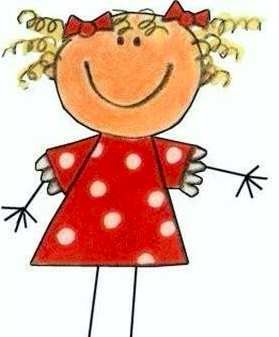 Acuerdos esenciales
Mantener el micrófono apagado.

Pedir la palabra para hablar.

Una vez terminada la clase, todos deben salir de la sesión.

Cuando veas esta imagen           puedes levantar la mano para participar.
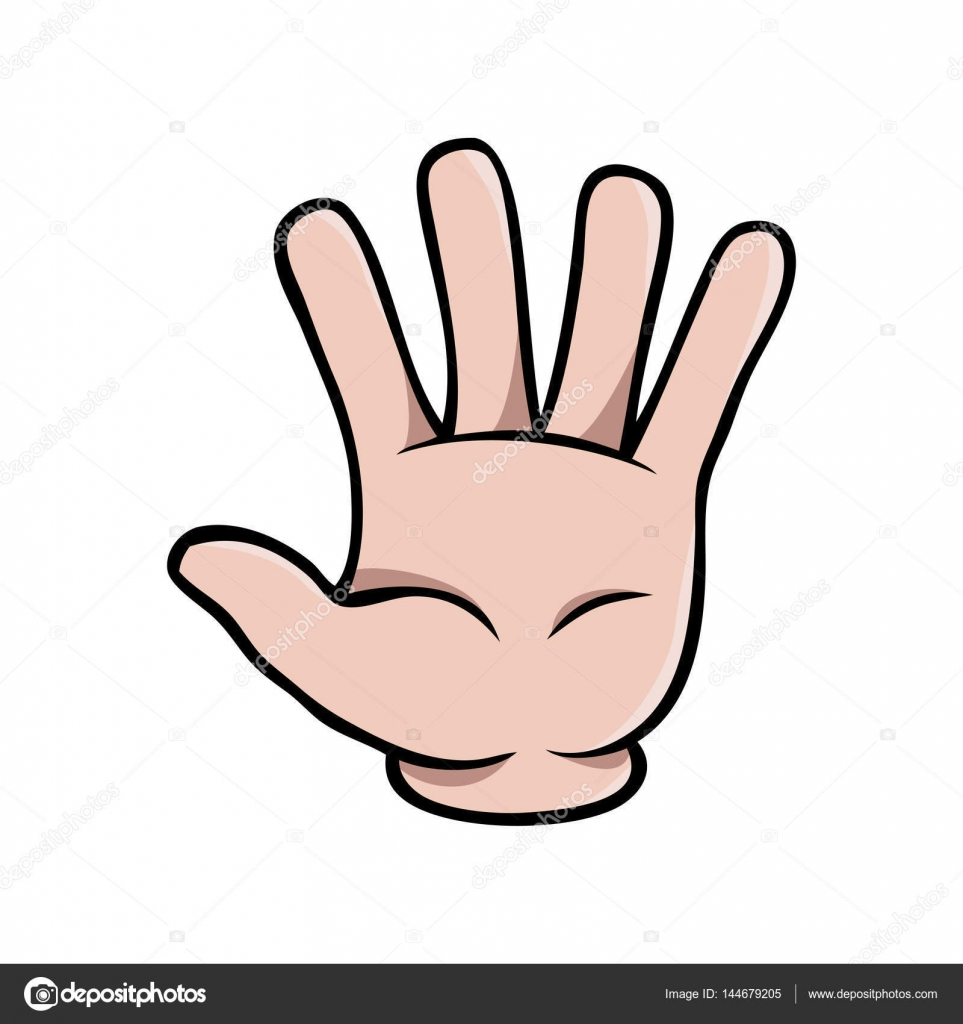 ¿Qué vamos a aprender?
Haremos un repaso de suma y resta con reagrupación
¿Para qué nos sirve?
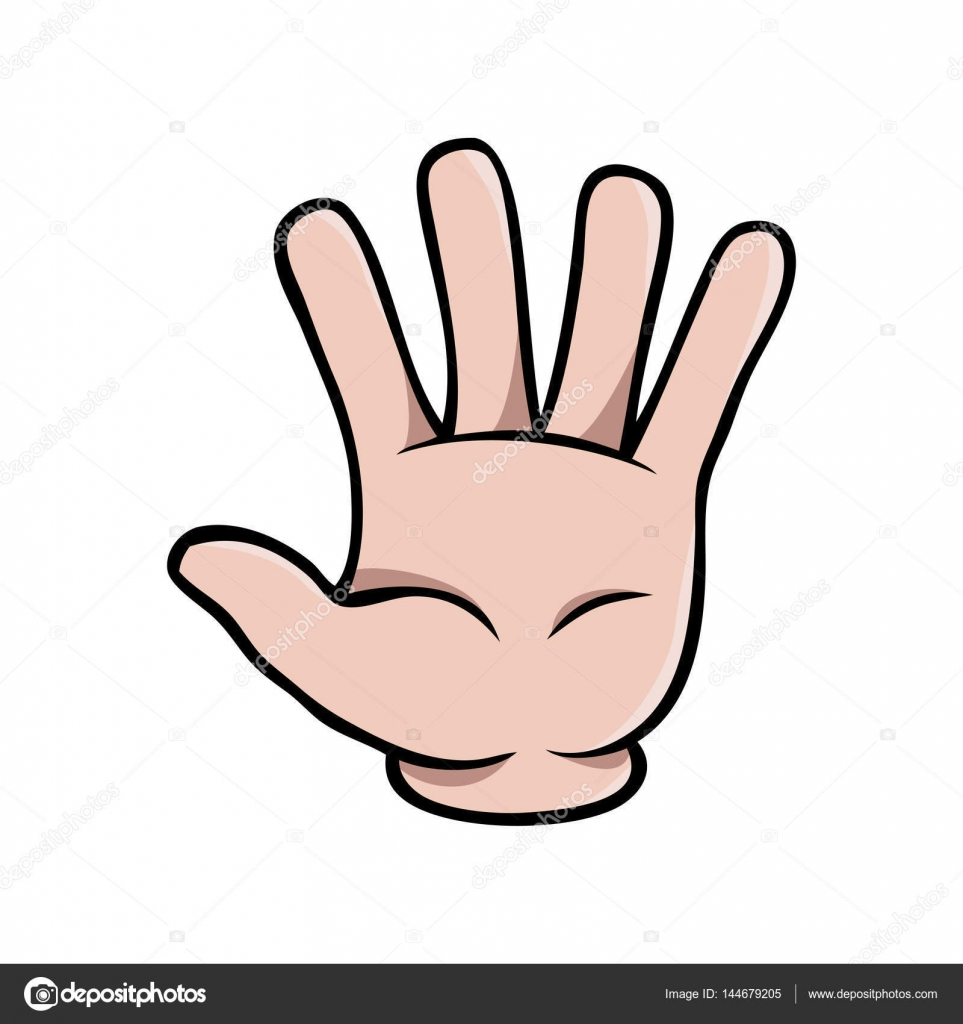 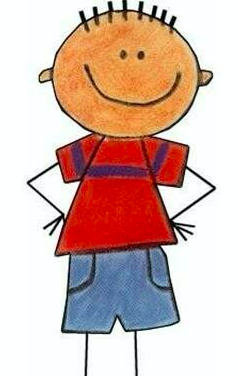 Recordemos la suma…
3  7 
+  1  1
PARTE
Representar ambas partes.

Sumar siempre unidades primero.

Reagrupar 10 unidades en 1 decena.

Terminar sumando las decenas.
PARTE
TODO
8
4
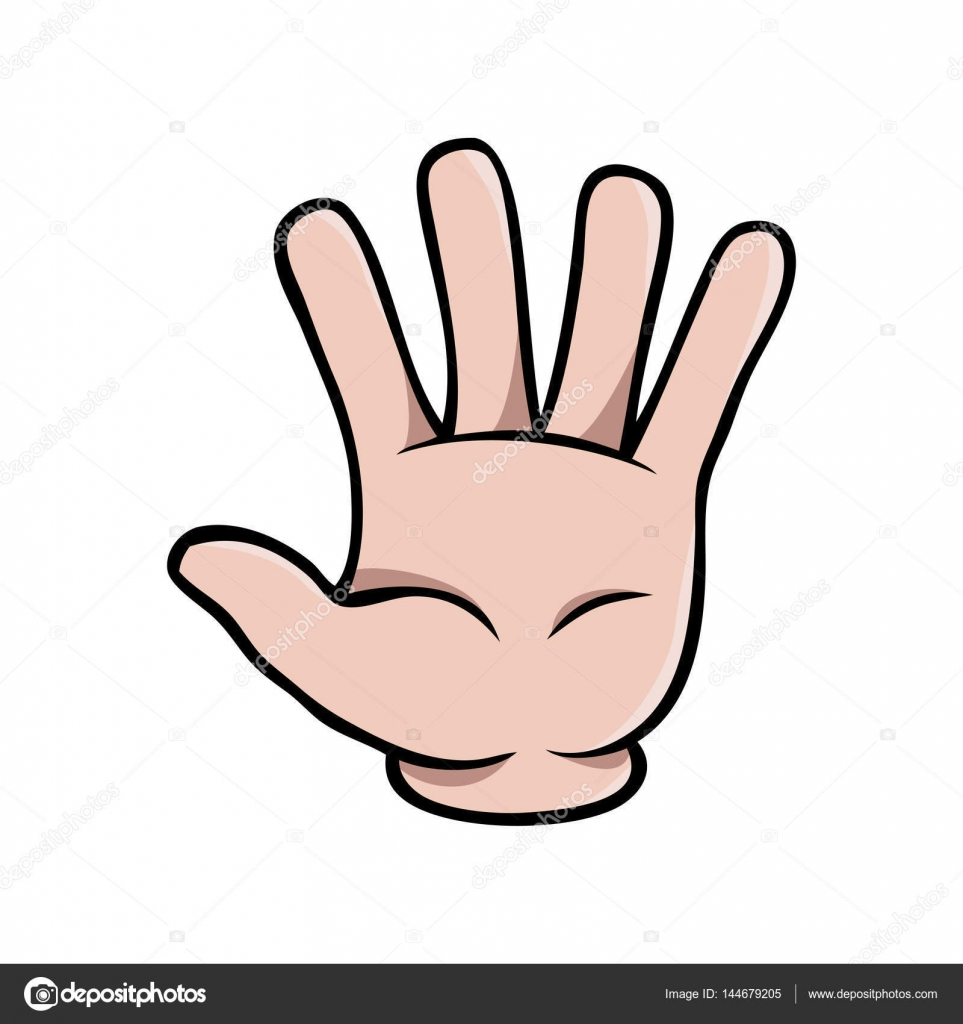 2 7 + 3 5 =
Frase numérica horizontal
U
D
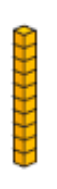 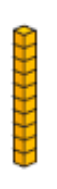 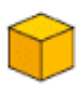 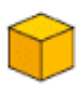 2 7 
+ 3 5 

Frase numérica   
vertical
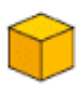 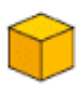 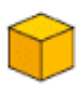 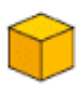 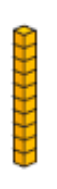 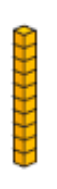 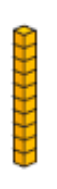 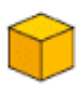 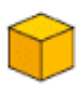 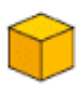 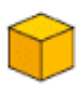 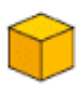 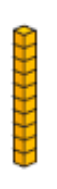 U
D
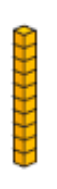 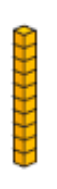 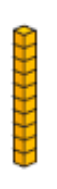 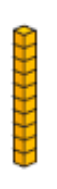 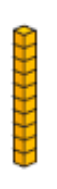 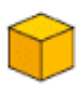 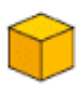 U
D
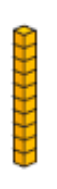 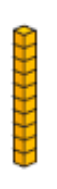 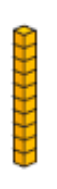 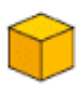 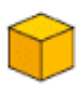 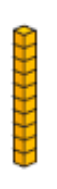 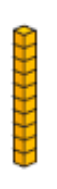 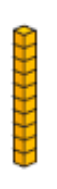 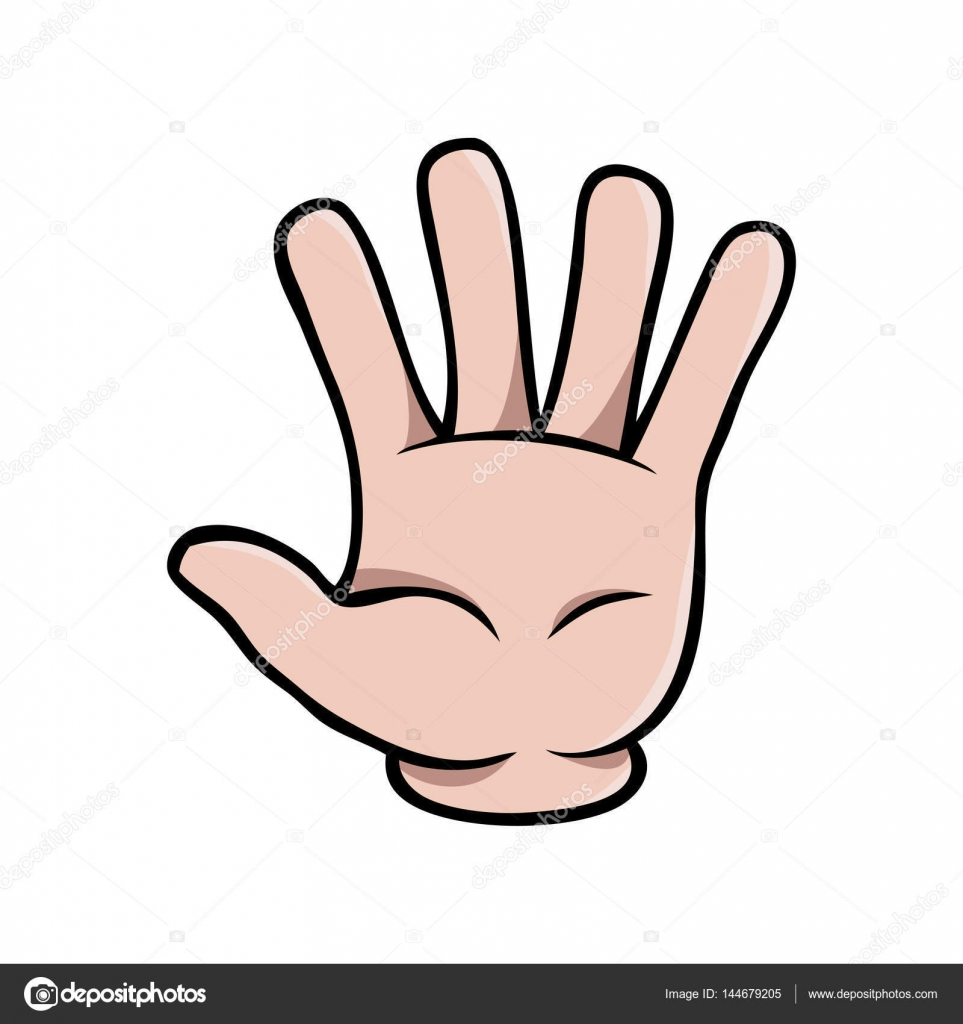 1
2 7 
+ 3 5
6
2
Recordemos la resta…
TODO
3  7 
-  1  1
Representar solo el  todo.

Resta siempre unidades primero.

Reagrupar 1 decena en 10 unidades.

Terminar restando las decenas.
PARTE
PARTE
6
2
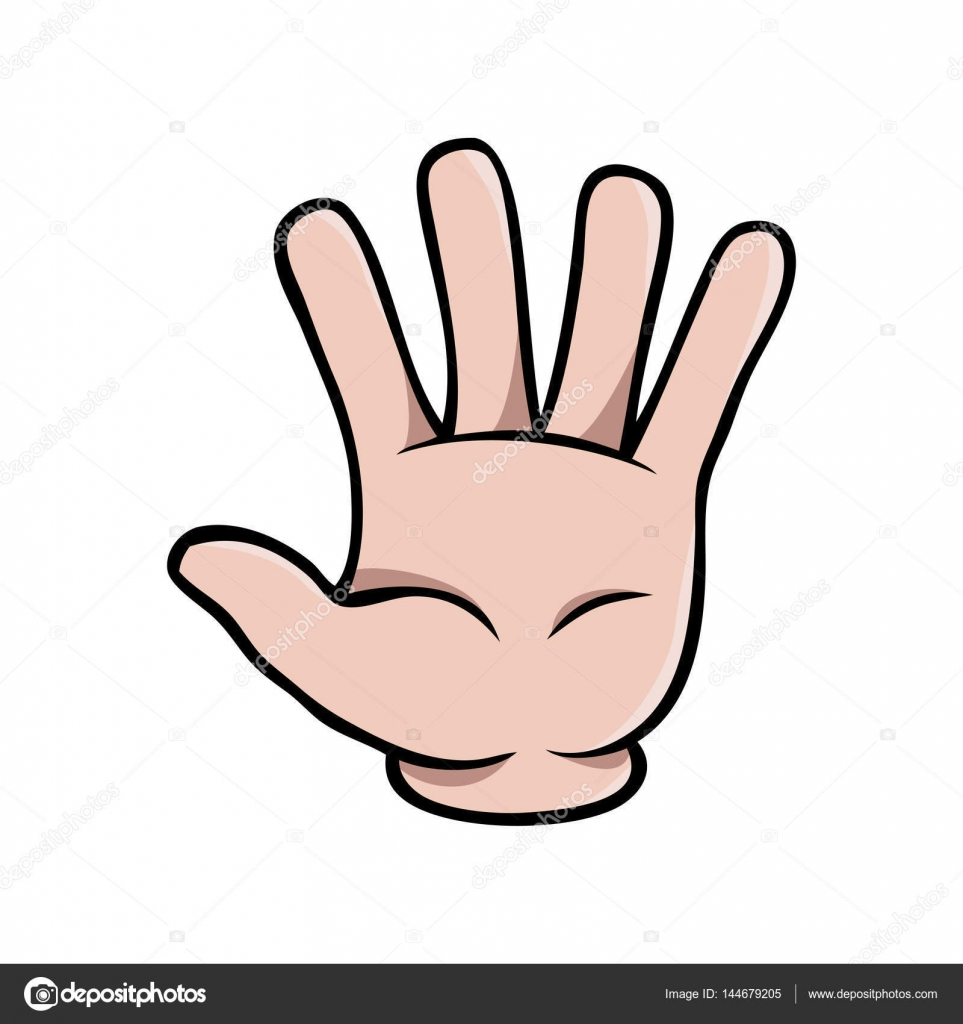 6 1 - 1 5 =
U
D
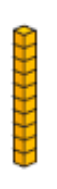 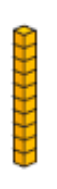 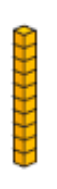 6 1 
-  1 5
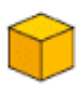 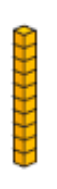 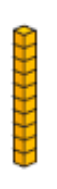 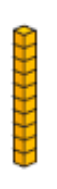 U
D
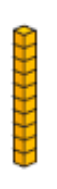 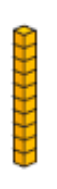 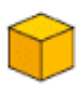 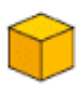 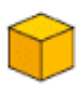 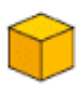 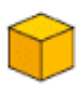 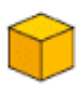 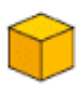 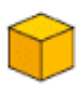 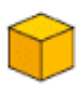 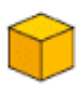 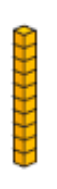 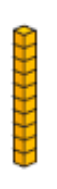 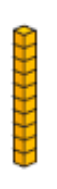 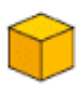 U
D
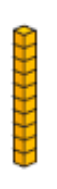 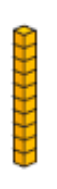 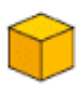 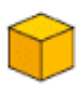 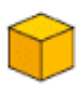 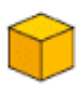 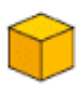 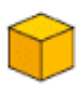 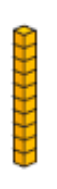 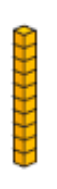 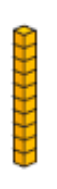 U
D
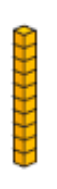 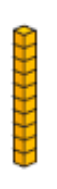 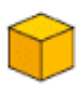 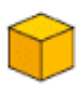 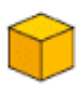 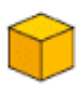 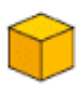 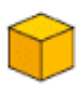 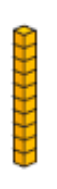 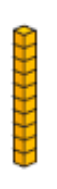 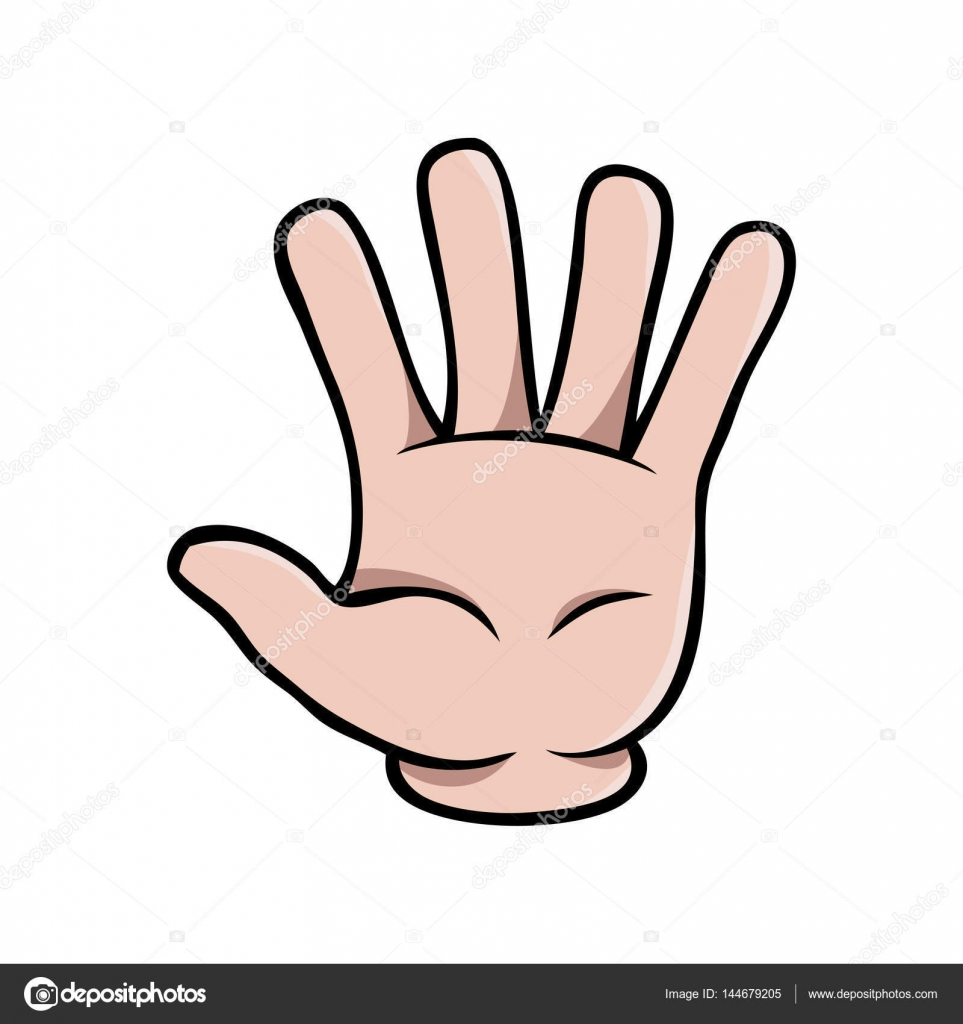 5
6  1 
-  1  5
1
4
6
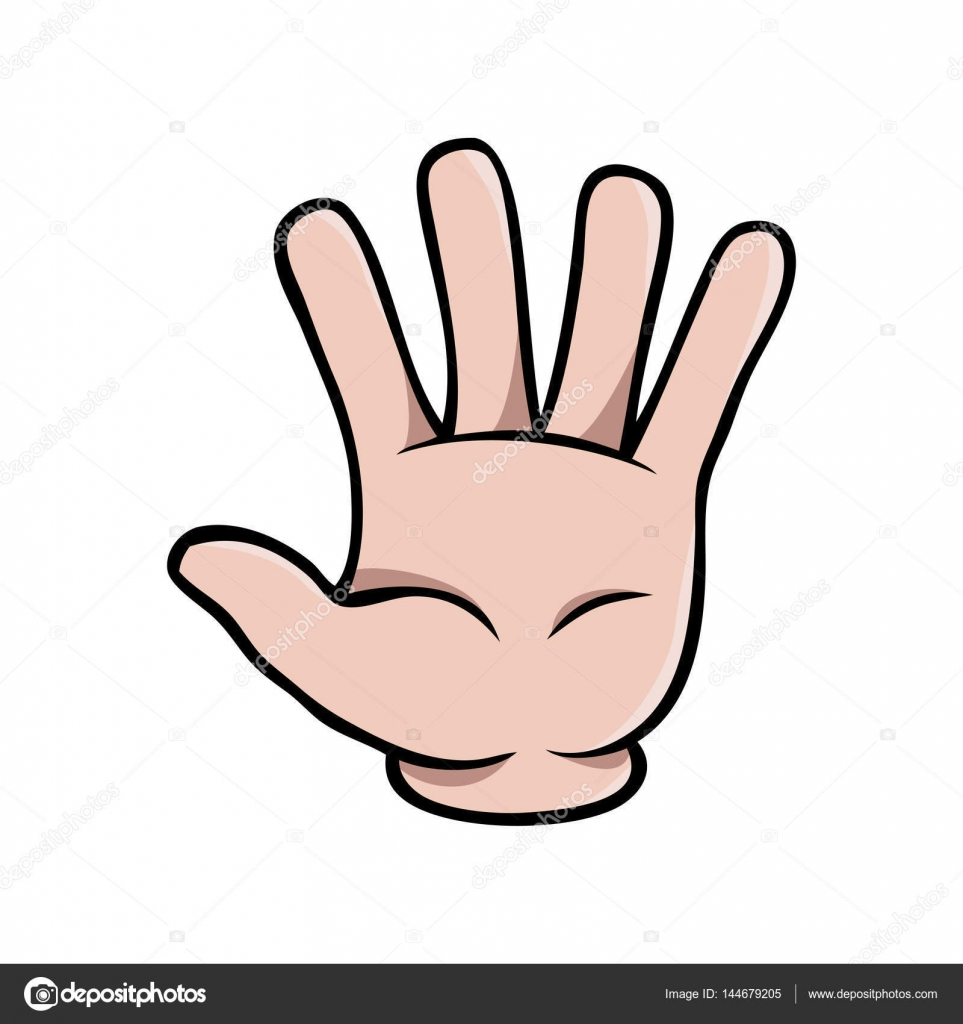 ¿En qué situaciones fuera de la sala de clases usas la suma o la resta?
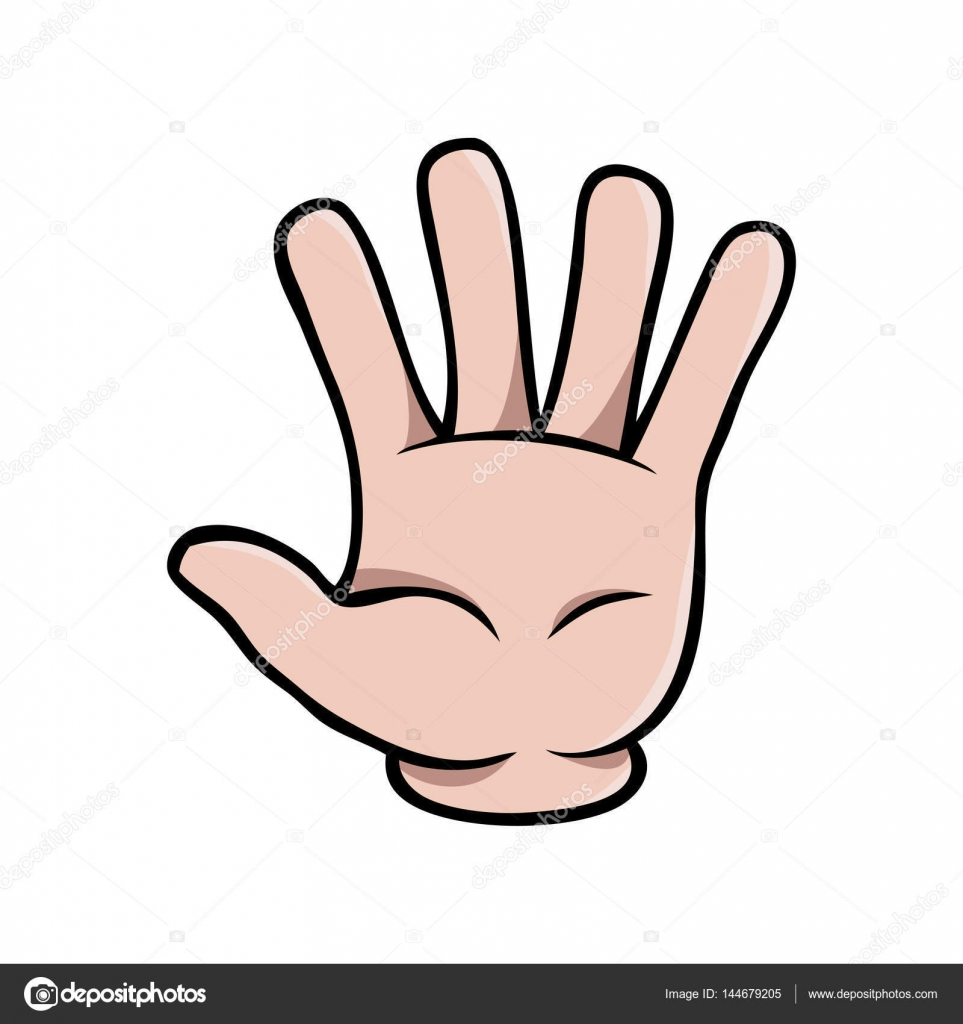 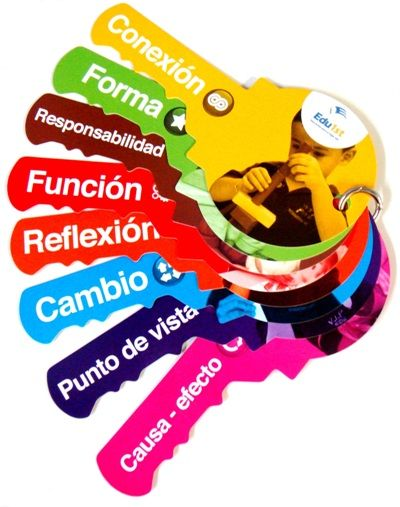 ¿Te gustaría comentar algo más?
Desafío
Desafío
Este desafío es voluntario.

Lo veremos la próxima clase.

Ambos desafíos están en el libro, si no tienes el libro, adjuntamos las páginas en la guía de trabajo.
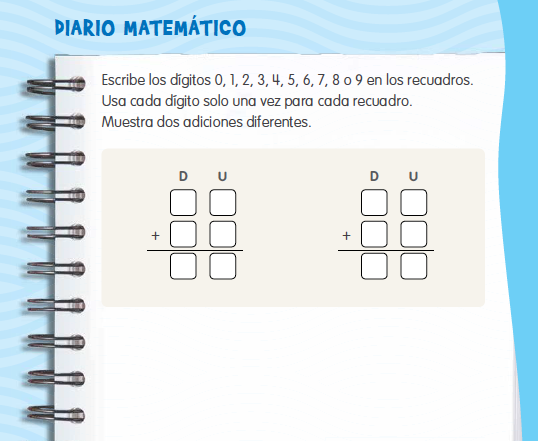 Página 117
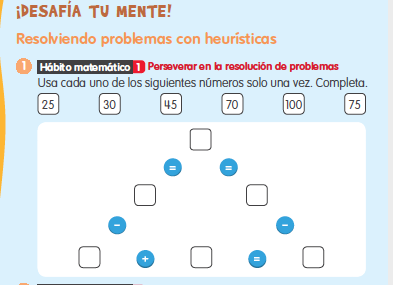 Página 118
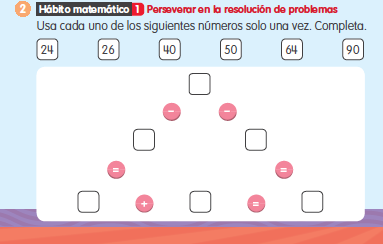 Página 118